Lady Gaga
og det postmoderne

Silje Kristin Erlandsen
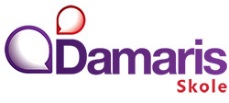 Hva er et livssyn?
Svar på de såkalte «livsspørsmålene»
knyttet til verdier, menneskesyn, virkelighetsforståelse, og tro (forstått som tillit/forankring av mening).
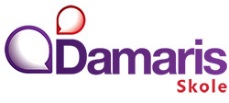 [Speaker Notes: Fra
Aadnanes, P.M. (2002) Livssyn, 3.utg. Universitetsforlaget (de tre første punktene)
Sire, J.W. (2004) The Universe Next Door- a basic worldview  catalog. 4.utg. IVP Academic (de to siste punktene)

Med det siste punktet menes at noen tenker at de ikke har et livssyn, de tror ikke på noe spesielt, men det har likevel et livssyn, det er bare lite gjennomtenkt elle ubevisst. Hvis de f.eks. får spørsmål om mennesket har større verdi enn dyerene eller om hva de tror skjer når vi dør, så viser de at de har et livssyn, selv om det ikke er noe de tenker på til vanlig. Et livssyn kan være mer eller mindre bevisst. Det kan også være mer eller mindre sammenhengene eller konsistent. Noen blander sammen elementer fra ulike livssyn.  

Se prosjektoppgave]
Alle har et livssyn, bevisst eller ubevisst
Det personlige livssynet er utviklet i relasjon til livssynstradisjoner og –trender i omgivelsene, som f.eks. kristen tro, islam og det postmoderne.
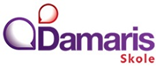 [Speaker Notes: Fra
Aadnanes, P.M. (2002) Livssyn, 3.utg. Universitetsforlaget (de tre første punktene)
Sire, J.W. (2004) The Universe Next Door- a basic worldview  catalog. 4.utg. IVP Academic (de to siste punktene)

Med det siste punktet menes at noen tenker at de ikke har et livssyn, de tror ikke på noe spesielt, men det har likevel et livssyn, det er bare lite gjennomtenkt elle ubevisst. Hvis de f.eks. får spørsmål om mennesket har større verdi enn dyerene eller om hva de tror skjer når vi dør, så viser de at de har et livssyn, selv om det ikke er noe de tenker på til vanlig. Et livssyn kan være mer eller mindre bevisst. Det kan også være mer eller mindre sammenhengene eller konsistent. Noen blander sammen elementer fra ulike livssyn.  

Se prosjektoppgave]
Det personlige livssynet kan være religiøst eller sekulært.
Svarene en gir på de såkalte livsspørsmålene, kan henge godt sammen eller sprike.
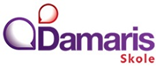 [Speaker Notes: Fra
Aadnanes, P.M. (2002) Livssyn, 3.utg. Universitetsforlaget (de tre første punktene)
Sire, J.W. (2004) The Universe Next Door- a basic worldview  catalog. 4.utg. IVP Academic (de to siste punktene)

Med det siste punktet menes at noen tenker at de ikke har et livssyn, de tror ikke på noe spesielt, men det har likevel et livssyn, det er bare lite gjennomtenkt elle ubevisst. Hvis de f.eks. får spørsmål om mennesket har større verdi enn dyerene eller om hva de tror skjer når vi dør, så viser de at de har et livssyn, selv om det ikke er noe de tenker på til vanlig. Et livssyn kan være mer eller mindre bevisst. Det kan også være mer eller mindre sammenhengene eller konsistent. Noen blander sammen elementer fra ulike livssyn.  

Se prosjektoppgave]
«Praktisk postmodernisme» - en definisjon
«Postmodernismen går lenger enn det «moderne» vitenskapelige baserte synet på verden ved å blande en skeptisk holdning til teknologi, objektivitet, absolutter og totalforklaringer med vektlegging av image og utseende, personlige tolkninger, gleder og utforskning av ethvert åndelig og materielt perspektiv.»
						(David Cook)
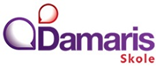 Typiske verdier i det postmoderne
Vekt på hva en selv mener er rett og galt, sant og usant.
Du bestemmer selv hva som er rett og galt, sant og usant
Vekt på opplevelser 
Vekt på nytelser
RELATIVISME og HEDONISME
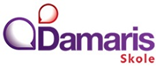 Typiske trekk ved menneskesynet i det postmoderne
Du “er”…
den du framstiller deg som/den andre ser 
det du omgir deg med 
det du presterer
de du omgir deg med
det du opplever/lever ut
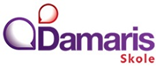 Vekt på image og utseende:Hvordan ting fremstår er viktigere enn hvordan de faktisk er. En velger selv hvordan en vil fremstå (visuelt og estetisk) gjennom klesstil, kroppsspråk og holdninger.
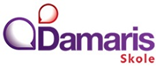 Typiske trekk ved synet på virkeligheteni det postmoderne
Vekt på personlige tolkninger
Svært stor åpenhet
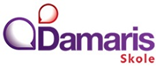 Typisk for hvor en finner mening/hva en har tillit til i det postmoderne
Grenseløs åpenhet
«Det som fungerer for meg»
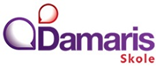 - og trekk av det postmoderne
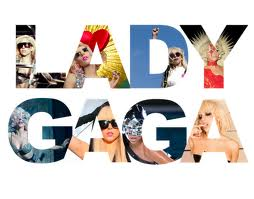 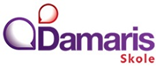 Om Lady Gaga
Heter egentlig Stefani Joanne Angelina Germanotta
Født 28. mars 1986 i New York.
Gitt ut tre album, The Fame (2008), The Fame Monster (2009) og Born this way (2011).
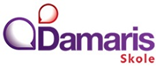 Nr. 1 på Twitter med over 18 millioner følgere. (pr.  jan 2012)
Kjent for sitt mangfoldige og svært eksentriske image.
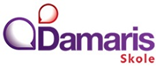 «Born this way»
«‘Born this way’ is sort of the answer to all of the questions I’ve been asked for the last three years.»- Lady Gaga om albumet.


Kilde: Time.com, http://www.time.com/time/quotes/0,26174,2073438,00.html
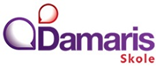 Singelen «Born this way»
Med 1 million solgte eksemplarer på fem dager har ingen singel solgt raskere og bedre enn Born this way. 
Temaer som homoseksualitet og religion står sentralt, med fokus på at «alle er fri til å leve som de vil».
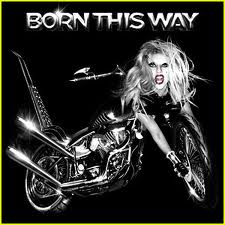 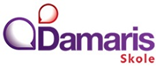 «Born this way»  og verdioppfatning
I «born this way» er de høyeste idealene frihet og toleranse, mens det verste er å dømme andre.
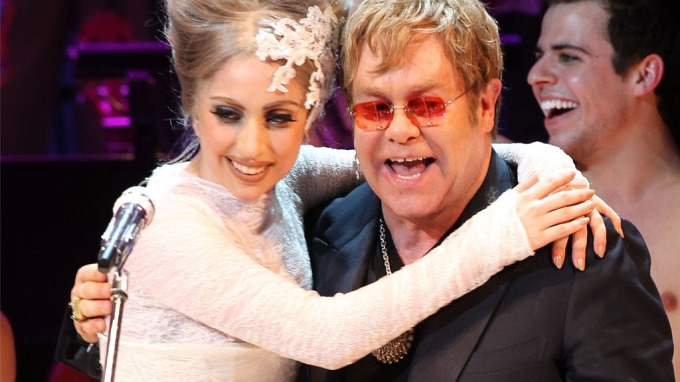 Lady Gaga er gudmor for barnet til homofile Elton John og hans kjæreste, som de har båret fram ved surrogatmor.
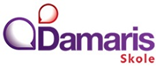 «And thus began the beginning of the new race: a race within the race of humanity, a race which bears no prejudice, no judgement, but boundless freedom»

- Fra introen til musikkvideoen.
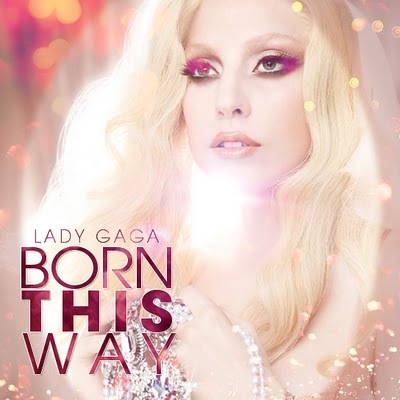 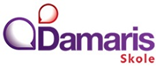 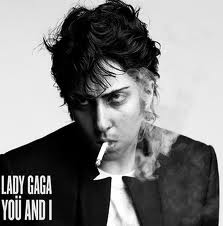 «Don’t be a drag, just be a queen.»

«A different lover is not a sin.»

- Fra sangen «Born this way»
Lady Gaga som mann.
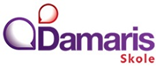 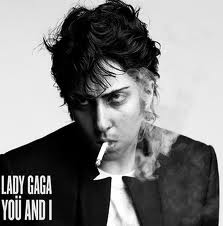 Ifølge sangteksten gir det å leve ut sin seksualitet uansett form, opplevelsen av «grenseløs frihet», fordi en «er født slik».
Lady Gaga som mann.
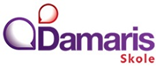 «Born this way» og menneskesyn
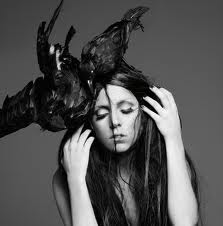 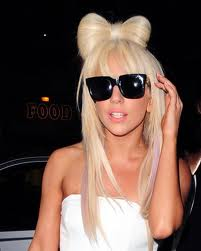 «There’s nothing wrong with loving who you are»


«Don’t hide yourself in regret, just love yourself and your set. I’m on the right track baby, I was born this way.»
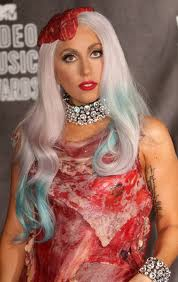 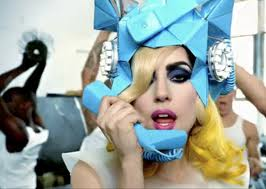 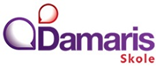 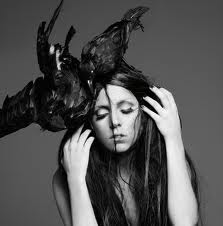 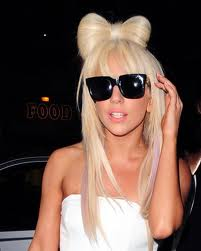 «No matter gay, straight, or bi, lesbian, transgendered life, I’m on the right track baby…»
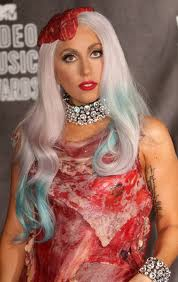 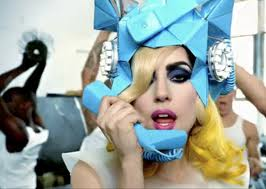 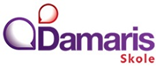 Oppfordrer alle til å «elske seg selv», og til å leve slik en selv ønsker.
Mennesket forstås først og fremst som et seksuelt vesen hvor legningen er identitetsbærende.
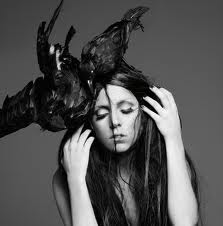 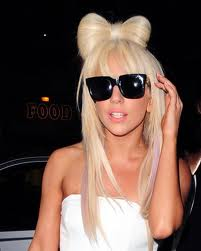 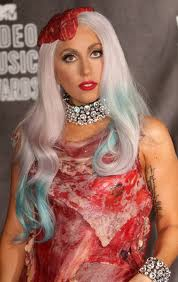 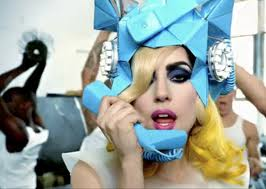 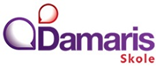 “He made you perfect…” 
“I’m beautiful in my way, cause God makes no mistakes…”
- Fra sangen “Born This way”
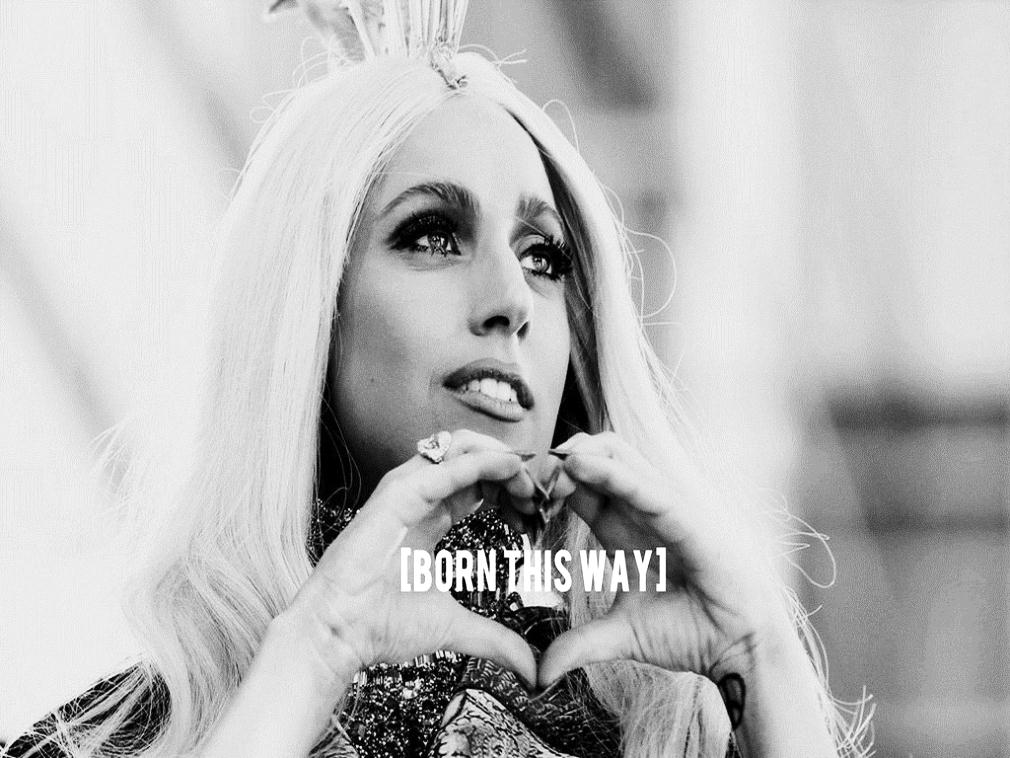 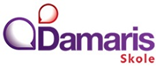 Gud med stor “G” fører tankene til Bibelens Gud, men hvem er “Gud” her?
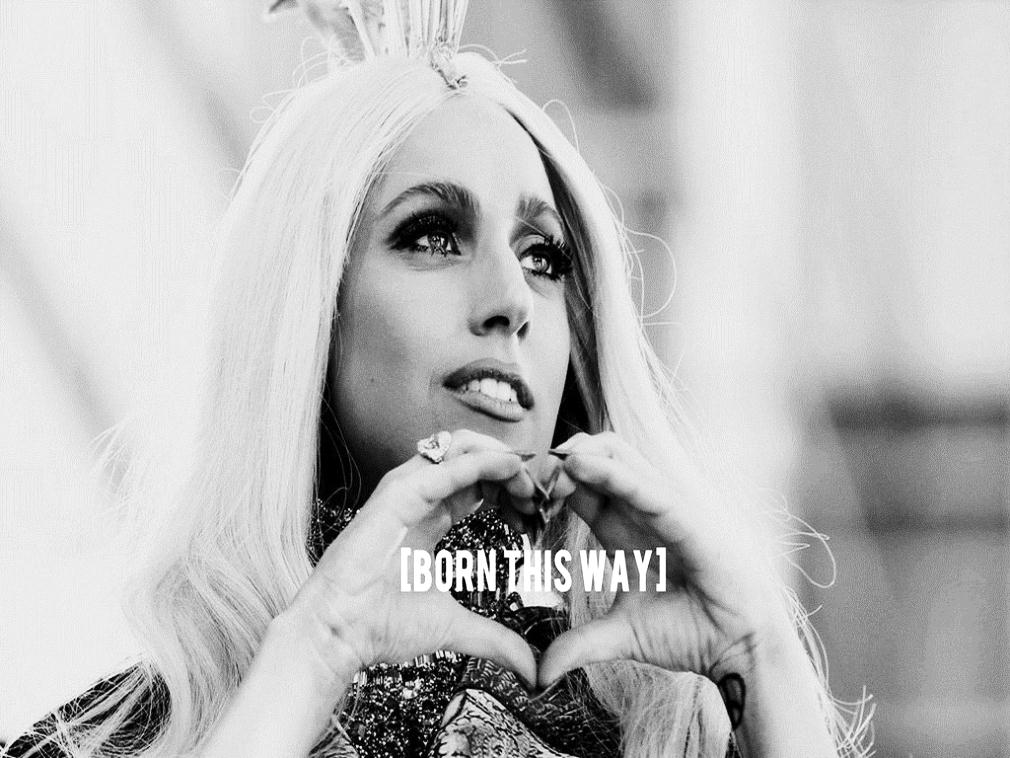 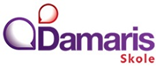 «Born this way» og virkelighetsoppfatning
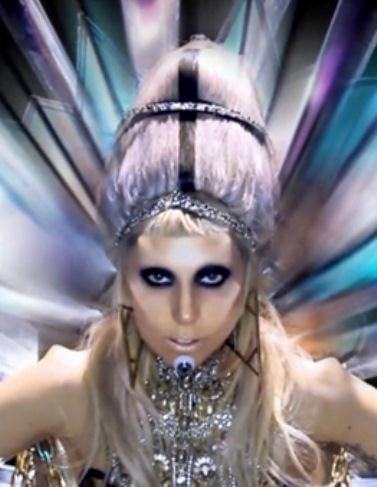 I musikkvideoen til Born this way spiller hun et romvesen som føder en menneskerasen uten fordommer,  men med en “grenseløs frihet”.
Fra musikkvideoen til Born this way
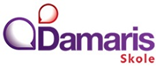 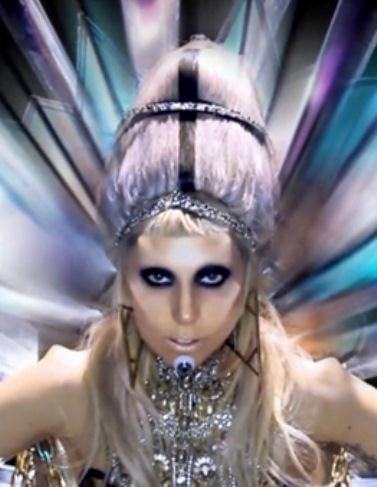 Gir assiosasjoner til New Age, der det skal skal komme en ny tidsalder og mennesket skal nå en ny og høyere bevisthet.
Blanding av elementer fra monoteistisk gudstro (troen på én Gud) og New Age.
Fra musikkvideoen til Born this way
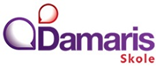 «Born this way» og Tro og tillit, som forankring av mening
«My mama told me when I was young, we are all born superstars…
…so hold your heads up girl and you’ll go far, listen to me when I say…
…I’m beautiful in my way, ‘cause God makes no mistakes.»
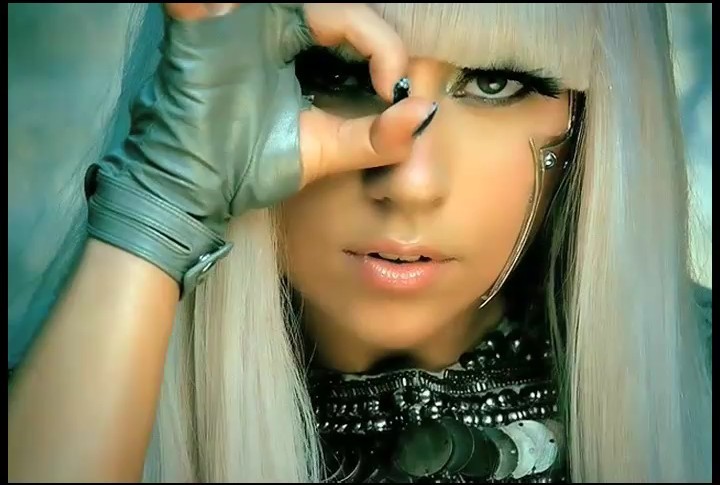 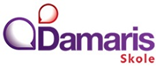 I «Born this way» synes Lady Gaga å forankre sin tro eller tillit i hva moren fortalte henne da hun var liten.
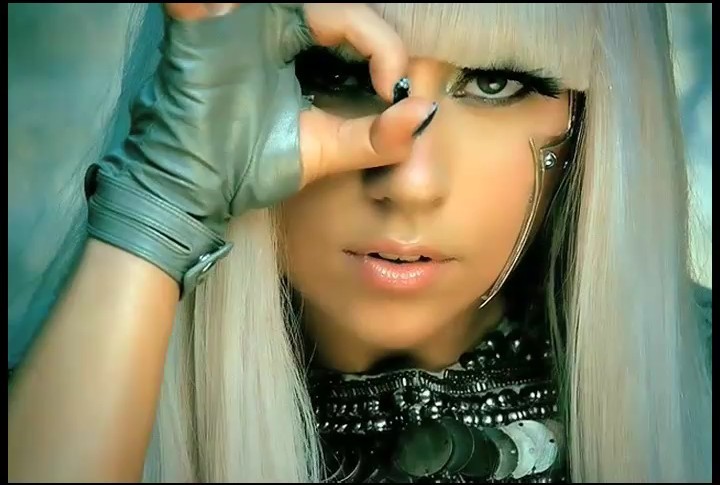 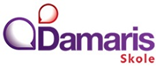 Sangen formidler også en tillit til at «Gud gjør ingen feil». 
Gud setter dermed ingen grenser for at mennesker kan leve ut sin selvopplevde identitet og seksualitet i en «grenseløs frihet».
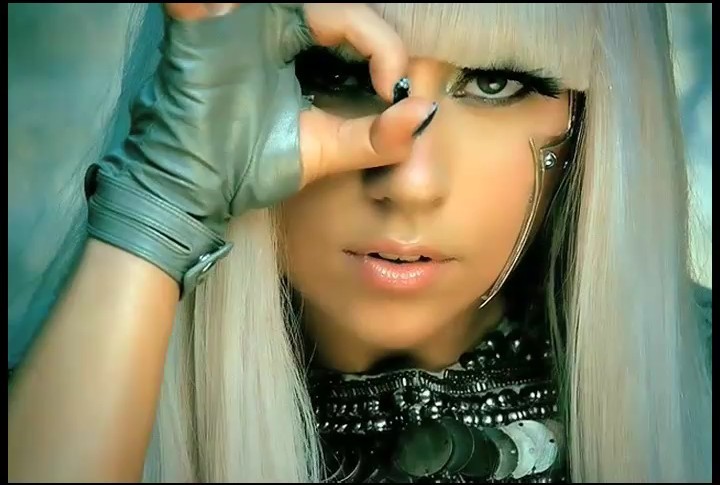 Hva kan vi bekrefte her med utgangspunkt i hva Bibelen sier? Hva må avvises her med utgangspunkt i hva Bibelen sier?
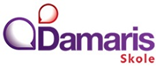